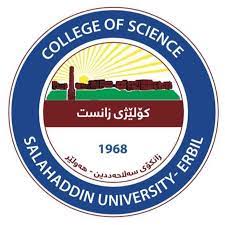 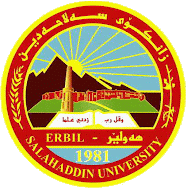 Lord increase our knowledge
Biology Department
Lab. 2 How to Write a Report
Dr. Badr Qader Surchi
Assist. Professor
A report is a nonfiction account that presents and/or summarizes the facts about a particular event, topic, or issue. The idea is that people who are unfamiliar with the subject can find everything they need to know from a good report. 
Reports make it easy to catch someone up to speed on a subject, but actually writing a report is anything but easy. So to help you understand what to do, below we present a little report of our own, all about report writing.
2022-11-12 9:46:14 PM
Accamic skills    Dr. Badr Qader Surchi
2
[Speaker Notes: ما الذي ينظم التنمية؟ ما الذي يحدد أين ومتى يحدث النمو والتمايز؟  تكمن الإجابات على هذه الأسئلة في جينات الكائن الحي وبيئته.]
Types of reports
There are a few different types of reports, depending on the purpose and to whom you present your report. Here’s a quick list of the common types of reports:

Academic report: Tests a student’s comprehension of the subject matter, such as book reports, reports on historical events, and biographies 
Business reports: Identifies information useful in business strategy, such as marketing reports, internal memos, SWOT analysis, and feasibility reports
Scientific reports: Shares research findings, such as research papers and case studies, typically in science journals
2022-11-12 9:46:14 PM
Accamic skills    Dr. Badr Qader Surchi
3
Academic report
Report structures do vary among disciplines, but the most common structures include the following:
Title page. ...
Abstract (or Executive Summary in business reports) ...
Table of contents. ...
Introduction. ...
Methodology. ...
Discussion. ...
Conclusion/recommendations. ...
Appendices.
2022-11-12 9:46:14 PM
Accamic skills    Dr. Badr Qader Surchi
4
The following can be a part of your business report: 
a covering letter or memorandum
a title page
an executive summary
a table of contents
an introduction
conclusion
recommendation
findings and discussion
a list of references
appendices
2022-11-12 9:46:14 PM
Accamic skills    Dr. Badr Qader Surchi
5
Elements of a Scientific Report
Title Page.
Table of Contents.
Executive summary.
Introduction.
Body
Conclusion.
References.
2022-11-12 9:46:14 PM
Accamic skills    Dr. Badr Qader Surchi
6
What is the structure of a report?
Executive summary: Just like an abstract in an academic paper, an executive summary is a standalone section that summarizes the findings in your report so readers know what to expect. These are mostly for official reports and less so for school reports. 
Introduction: Setting up the body of the report, your introduction explains the overall topic that you’re about to discuss, with your thesis statement and any need-to-know background information before you get into your own findings. 
Body: The body of the report explains all your major discoveries, broken up into headings and subheadings. The body makes up the majority of the entire report; whereas the introduction and conclusion are just a few paragraphs each, the body can go on for pages. 
Conclusion: The conclusion is where you bring together all the information in your report and come to a definitive interpretation or judgment. This is usually where the author inputs their own personal opinions or inferences.
2022-11-12 9:46:14 PM
Accamic skills    Dr. Badr Qader Surchi
7
What should be included in a report?
Title page: Official reports often use a title page to keep things organized; if a person has to read multiple reports, title pages make them easier to keep track of. 
Table of contents: Just like in books, the table of contents helps readers go directly to the section they’re interested in, allowing for faster browsing. 
Page numbering: A common courtesy if you’re writing a longer report, page numbering makes sure the pages are in order in the case of mix-ups or misprints.
Headings and subheadings: Reports are typically broken up into sections, divided by headings and subheadings, to facilitate browsing and scanning. 
Citations: If you’re citing information from another source, the citations guidelines tell you the recommended format.
Works cited page: A bibliography at the end of the report lists credits and the legal information for the other sources you got information from.
2022-11-12 9:46:14 PM
Accamic skills    Dr. Badr Qader Surchi
8